МИР   В   НАЧАЛЕ ХХ   ВЕКА
СТРАНЫ 
И
НАРОДЫ
КОЛОНИАЛЬНАЯ ИМПЕРИЯ – 

МЕТРОПОЛИЯ
УПРАВЛЕНИЕ
НЕЗАВИСИМОСТЬ
САМОуправление
БРИТАНСКИЕ КОЛОНИИ –ДОМИНИОНЫ:
Австралия
Канада
Новая Зеландия
ЮАР
ПРОТЕКТОРАТ – 

ПОКРОВИТЕЛЬСТВО
КИТАЙ
СИАМ (ТАЙЛАНД)
АФГАНИСТАН
ОСМАНСКАЯ ИМПЕРИЯ
ЦЕНТРАЛЬНАЯ И ЮЖНАЯ АМЕРИКА
АНТИЕВРОПЕЙСКИЕ ВЫСТУПЛЕНИЯ
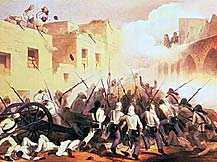 ВОССТАНИЕ  СИПАЕВ 1857-1859 гг. В ИНДИИ
ПОРАЖЕНИЕ В ВОССТАНИЯХ
ЕВРОПЕИЗАЦИЯ
ЗАКУПКА ОГНЕСТРЕЛЬНОГО ОРУЖИЯ;
РЕФОРМА АРМИИ ПО ЕВРОП.ОБРАЗЦУ;
СОЗДАНИЕ ПРОМЫШЛЕННОСТИ;
ПРИНЯТИЕ КОНСТИТУЦИИ, СОЗДАНИЕ ПАРЛАМЕНТА (В ЯПОНИИ)